Ребенок имеет право на жизнь без насилия
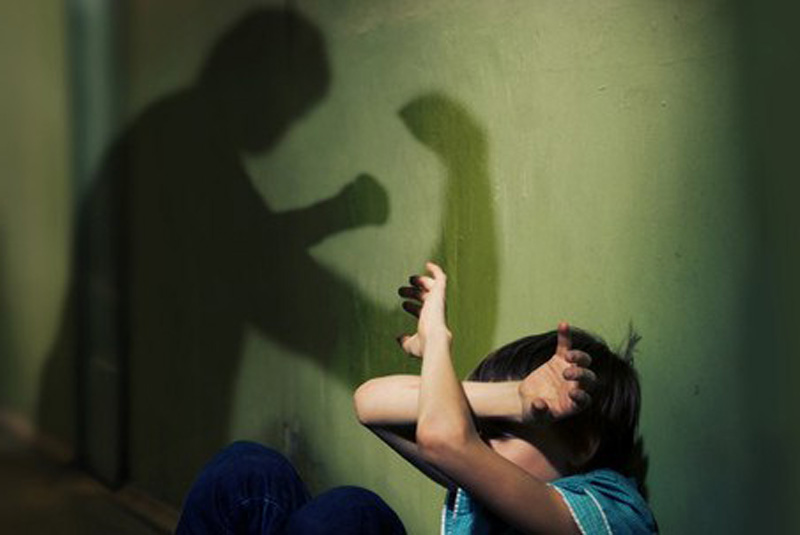 К жестокому обращению с ребенком приводит комплекс личностных, семейных и социокультурных факторов риска
Факторы риска:
-особенности родителей
-особенности ребенка
-особенности семьи
-социально-политические 
и культурные факторы
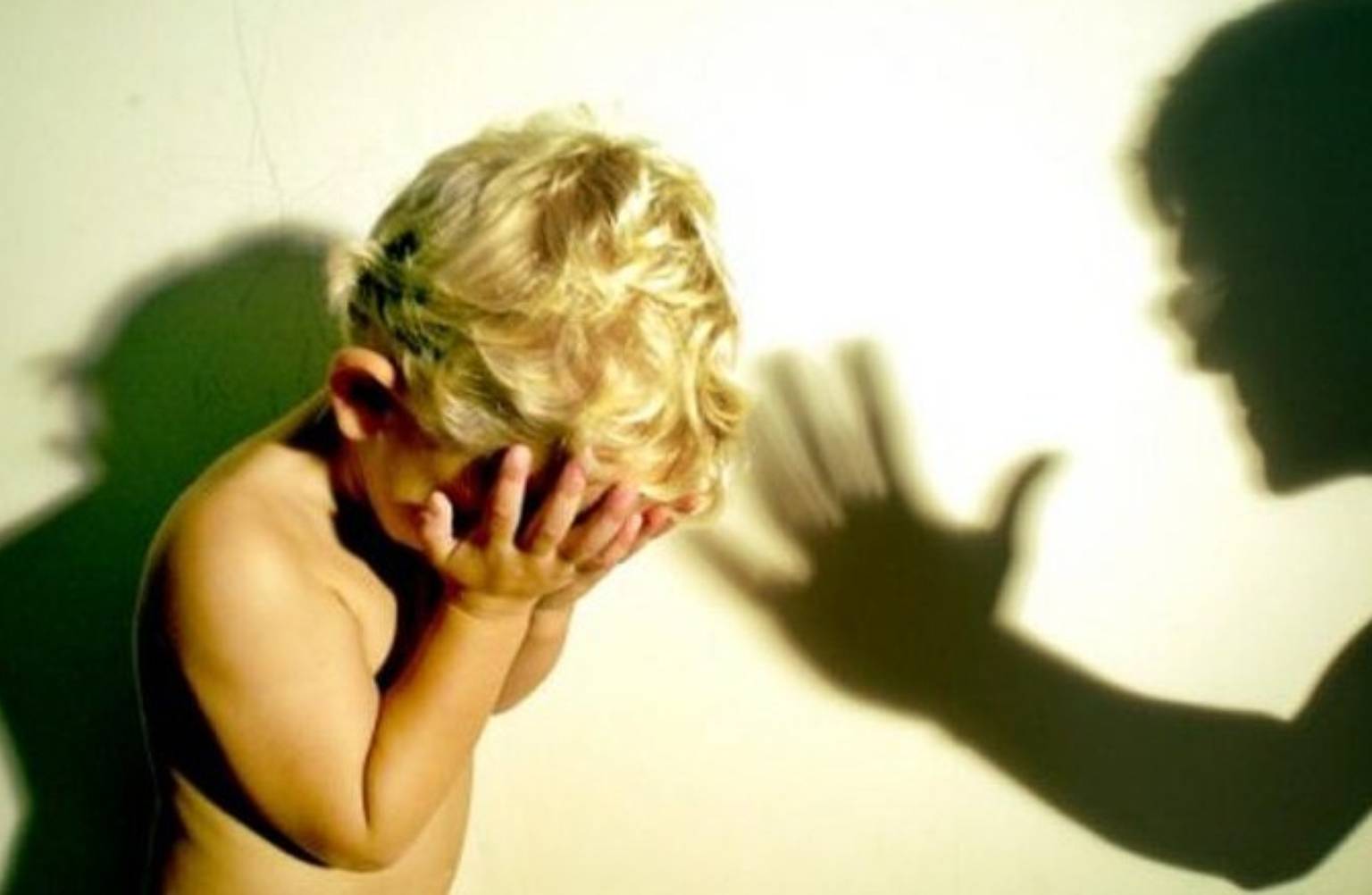 Формы жестокого обращения с детьми
ВЫВЛЕНИЕ СЛУЧАЕВ ЖЕСТОКОГО ОБРАЩЕНИЯ С РЕБЕНКОМ
Поводы для вмешательства специалистов:
-сообщение ребенка или очевидцев о акте жестокого обращения
-наличие признаков жестокого обращения с ребенком
-наличие причин и условий (факторов риска), способствующих жестокому обращению с ребенком
Действия Работника оу при подозрении родителей в жестоком обращении
-наблюдение за поведением несовершеннолетнего
-посещение несовершеннолетнего на дому 
-организация осмотра несовершеннолетнего медицинским работником
-фиксирование следов побоев или других форм физического насилия
Явные признаки , при которых требуется немедленное информирование правоохранительных органов
1. следы побоев, истязаний, другого физического воздействия
2. следы сексуального 
насилия
3. запущенное
 состояние ребенка
 (педикулез, дистрофия и т.д.)
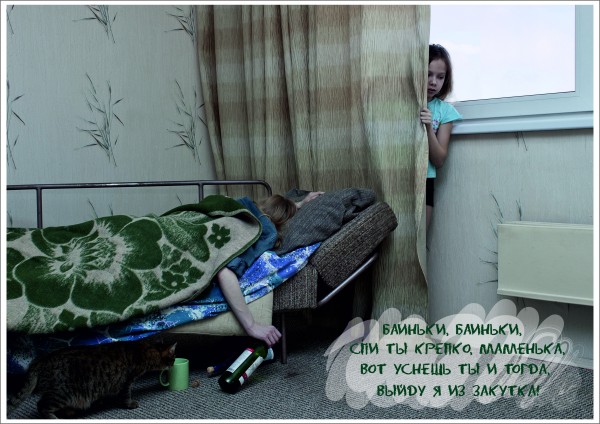 Алгоритм по защите несовершеннолетнего от жестокого обращения
Информация в письменной форме на имя руководителя ОУ
Администрация школы и социальный педагог обращаются в органы здравоохранения
Администрация школы и социальный педагог в письменной форме информируют органы опеки и попечительства
В целях защиты прав и интересов несовершеннолетнего, пострадавшего от жестокого обращения необходимо:
-совместно с заинтересованными службами разработать план реабилитации несовершеннолетнего
-организовать проведение мероприятий в соответствии с планом
-направить информацию в комиссию по делам несовершеннолетних и защите их прав по месту проживания ребенка и рассмотреть вопрос о привлечении виновных лиц к ответственности, в соответствии с действующим законодательством